Limitations of Brinkhoff Generator
Nguyen Thi Thanh Nha HMCL
May 2014
Brinkhoff Generator
A generator that models and simulates the behavior of moving objects (MOs) in given road networks.
Do not consider the interactions of MOs and the system parameters (e.g., traffic lights, multi-lane road)
Paramics consists of sub-models that describe driver behavior, such as lane-changing, car-following,…
2
Multi-lane road
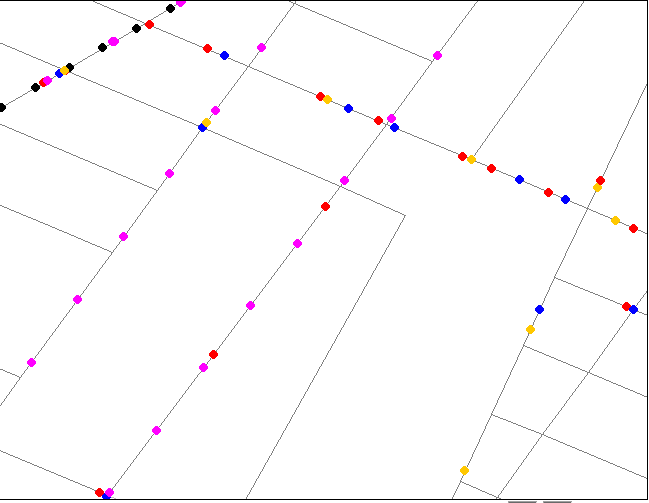 Paramics
Brinkhoff Generator
3
Speed
Brinkhoff Generator has some simplistic assumptions about the network parameters such as maximum speed and maximum capacity of edges.
The speed of a MO on an edge  is restricted by the maximum speed of its MO class and the maximum speed on the edge
MOs accelerate until their allowed maximum speed. If the number of MOs traversing an edge is greater than the maximum capacity of the edge, the maximum speed on the edge is restricted by a limit. The speed will not vary for that road. This results in a slightly less realistic simulation.
In Paramics, MOs can decelerate in the case of junctions (e.g., the red phase of traffic lights) or traffic jam.
4
Origin-Destination Information
In Brinkhoff Generator, start and end position are nodes of the network. The start and end nodes of the trips are determined by the road network density or region-based approach (region population density)
Using Paramics, we can establish a set of zones which represent the locations where traffic enters and exits the mode
5
THANK YOU
6